İçerik
GELİRİN BÖLÜNMESİ (RANT, ÜCRET)
Gelir dağılımı
Bir ülkede belirli bir dönem içinde yaratılan milli gelirin toplumsal ve bireysel gruplar ile üretim faktörleri sahipleri arasında bölüşülmesine gelir dağılımı denilmektedir.
Gelirin bireyler, aileler, tüketici birimleri arasında dağılımına kişisel gelir dağılımı denilmektedir.
Fonksiyonel gelir dağılımı
Fonksiyonel gelir dağılımı, gelirin farklı üretim faktörleri arasında, buna bağlı olarak da üretim sürecinde farklı işlevlere sahip olan toplumsal gruplar arasında nasıl dağıldığını göstermektedir.
Fonksiyonel gelir dağılımında toprak sahibine rant, girişimcilere kâr, sermaye sahiplerine faiz ve emek sahibine ücret geliri dağıtılmaktadır.
Kişisel gelir dağılımı
Kişisel gelir dağılımı; milli gelirin kişiler, aileler ve gruplar kısaca o ülkedeki kişiler arasındaki dağılımını ifade etmektedir.
Kişisel gelir dağılımında önemli olan gelirin kaynağı ve bileşimi değil miktarıdır.
Çünkü bu dağılım kişilerin gelirlerinin kaynağına değil, büyüklüğüne göre sınıflandırılmasına dayanmaktadır.
Gelir Dağılımındaki eşitsizliği yaratan sebepler
Mülkiyet ve Miras Hakkı
Yetenek Farklılıkları
Eğitim ve Öğretim Farklılıkları
Çalışkanlık
Telafi Edici Ücret Farkları
Risk Yüklenmek
Tekel Gücü
Diğer Sebepler
Lorenz eğrisi
Lorenz eğrisi belirli bir dönemde yaratılan reel gelirin yüzde olarak kişisel dağılımını incelemekte ve gelir dağılımındaki eşitsizliklerin gösterilmesinde kullanılmaktadır.
Lorenz eğrisi
Eğer bir ülkede kişisel gelir dağılımı mutlak bir eşitlik yaratacak şekilde gerçekleşmişse iki köşeyi birleştiren diyagonal doğru biçiminde olacaktır.
Ancak bir ülkede gelir dağılımında bir eşitsizlik varsa, mutlak eşitlik doğrusundan uzaklaşma başlar ve Lorenz eğrisi çukurlaşır. Lorenz eğrisi mutlak eşitlik doğrusuna ne kadar yakın olursa gelir dağılımında o kadar az, mutlak eşitlik doğrusuna ne kadar uzak ise gelir dağılımında o kadar çok eşitsizlik var demektir.
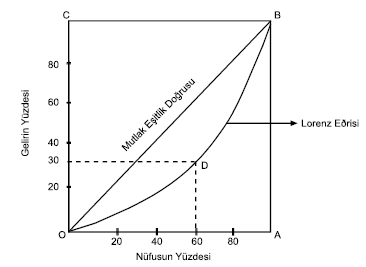 Gini katsayası
Gelir dağılımındaki eşitsizlikleri göstermede geometrik olarak ifade edilen lorenz eğrisi pratik bir yöntem değildir. İtalyan istatistikçi C. Gini gelir dağılımı eşitsizliğinin matematiksel bir katsayı ile ifade edilebileceğini ortaya koymuştur.
Gini katsayısı 0 ile 1 arasında bir değer almaktadır. Katsayının azalması (0 olması) eşitsizliğin azaldığını, katsayının artması (1 olması) ise eşitsizliğin arttığını göstermektedir.
Buna göre gini katsayısı 0 ise herkes aynı gelire sahip, 1 ise bir kişi bütün geliri almakta iken, diğer bütün nüfus gelirden pay almıyor demektir.
RANT
Ekonomide üretim faktörü olarak toprağın üretimden aldığı pay ya da toprağın fiyatı olan rant; toprak faktöründen belirli bir süre için yararlanmak amacıyla ödenen bedel olarak tanımlanmaktadır.
Toprağın geliri olan rantı; diğer üretim faktörleri gelirleri olan ücret, faiz ve kârdan ayıran en önemli özellik toprak ve diğer doğal kaynakların sahip oldukları arz esnekliğindeki farklılıktır.
Rant çeşitleri
Diferansiyel Toprak Rantı: Verimlilik açısından rantın ölçüsü, iki eşit miktarda emek ve sermaye ile elde edilen ürünler arasındaki fark olarak ortaya çıkmaktadır. Ayrıca daha verimli topraklar verimsiz topraklara göre daha fazla gelir getirmektedir. İşte maliyet farklılıklarından kaynaklanan bu ranta diferansiyel rant adı verilmektedir.
Rant çeşitleri
Mutlak Rant: Mutlak rant kavramını açıklayan J. Stuart Mill bir ülkenin bütün toprakları ihtiyaçları karşılamak amacıyla ekime açıldığında marjinal toprağında bir rant sağlayacağını belirtmiştir.
Verimsiz toprakların da rant sağlaması durumunu mutlak rant olarak nitelendiren Mill, bu durumun toprak faktörünün ihtiyaçlara göre yetersiz (kıt) olmasından kaynaklandığını belirtmiştir.
Değişik Verimli Topraklarda Rant Durumu
ÜCRET
Ücret; üretim çabasına katkıda bulunanların harcadıkları emek karşılığında aldıkları paydır. Kısaca ücreti emeğin fiyatı olarak da tanımlamak mümkündür.
Ücretler emek sahibine sağladığı satın alma gücüne göre nominal ücret ve reel ücret olmak üzere ikiye ayrılmaktadır:
Nominal Ücret:Emek sahibine yapmış olduğu iş karşılığı ödenen para miktarıdır.
Reel Ücret: Nominal ücretin fiyat endeksine bölünmesi ile bulunur. Emek sahibinin gerçek ücretidir.